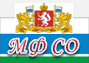 Министерство финансов Свердловской области
Контроль по части 5 статьи 99 Федерального Закона № 44-ФЗ «О контрактной системе в сфере закупок товаров, работ, услуг для обеспечения государственных и муниципальных услуг»
Заместитель Министра финансов  Свердловской области – 
Старков Александр Сергеевич
2017 год
ЕДИНАЯ ИНФОРМАЦИОННАЯ СИСТЕМА В СФЕРЕ ЗАКУПОК
2
РЕГИОНАЛЬНАЯ ИНФОРМАЦИОННАЯ СИСТЕМА В СФЕРЕ ЗАКУПОК
3
НОРМАТИВНО-ПРАВОВОЕ  РЕГУЛИРОВАНИЕ НА ФЕДЕРАЛЬНОМ УРОВНЕ
Постановление Правительства РФ от 12 декабря 2015 года № 1367 «О порядке осуществления контроля, предусмотренного частью 5 статьи 99 Федерального закона «О контрактной системе в сфере закупок товаров, работ, услуг для обеспечения государственных и муниципальных нужд»
Постановление Правительства РФ от 28 ноября 2013 года № 1084 «О порядке ведения реестра контрактов, заключенных заказчиками, и реестра контрактов, содержащего сведения, составляющие государственную тайну»
Постановлениями Правительства РФ от 23 декабря 2015 года № 1414 «О порядке функционирования единой информационной системы в сфере закупок»
Приказ Минфина России от 28 июля 2010 года № 81н «О требованиях к плану финансово-хозяйственной деятельности государственного (муниципального) учреждения»
Приказ Минфина России от 24 ноября 2014 года № 136н «О порядке формирования информации, а также обмена информацией и документами между заказчиком и Федеральным казначейством в целях ведения реестра контрактов, заключенных заказчиками»
Приказ Минфина России от 22 июля 2016 года № 120н «Об утверждении общих требований к порядку взаимодействия при осуществлении контроля финансовых органов субъектов Российской Федерации и муниципальных образований, органов управления государственными внебюджетными фондами с субъектами контроля, указанными в пунктах 4 и 5 Правил осуществления контроля, предусмотренного частью 5 статьи 99 Федерального закона «О контрактной системе в сфере закупок товаров, работ, услуг для обеспечения государственных и муниципальных нужд», утвержденных постановлением Правительства Российской Федерации от 12 декабря 2015 г. № 1367»
Приказ Минфина России от 04 июля 2016 года № 104н «О порядке взаимодействия Федерального казначейства с субъектами контроля, указанными в пунктах 3 и 6 Правил осуществления контроля, предусмотренного частью 5 статьи 99 Федерального закона «О контрактной системе в сфере закупок товаров, работ, услуг для обеспечения государственных и муниципальных нужд»
4
НОРМАТИВНО-ПРАВОВОЕ  РЕГУЛИРОВАНИЕ НА УРОВНЕ СУБЪЕКТА
Постановление Правительства Свердловской области от 27 декабря 2013 года №1665-ПП «О наделении полномочиями на определение поставщиков (подрядчиков, исполнителей) Департамента государственных закупок Свердловской области и утверждении Порядка взаимодействия Департамента государственных закупок Свердловской области и заказчиков Свердловской области в сфере закупок товаров, работ, услуг для нужд Свердловской области»
Постановление Правительства Свердловской области от 22 июля 2015 года № 661-ПП «Об утверждении Порядка формирования, утверждения и ведения планов закупок для обеспечения нужд Свердловской области»
Приказ Министерства финансов Свердловской области от 26 декабря 2016 года № 509 «Об утверждении Порядка взаимодействия Министерства финансов Свердловской области с субъектами контроля, указанными в пункте 4 Правил осуществления контроля, предусмотренного частью 5 статьи 99 Федерального закона «О контрактной системе в сфере закупок товаров, работ, услуг для обеспечения государственных и муниципальных нужд», утвержденных Постановлением Правительства Российской Федерации от 12.12.2015 № 1367»
5
ПРОВЕРКА  КОНТРОЛИРУЕМОЙ  ИНФОРМАЦИИ  В  ЧАСТИ:
не превышения начальной (максимальной) цены контракта (НМЦК), цены контракта, заключаемого  с  единственным  поставщиком (подрядчиком, исполнителем), по соответствующему  идентификационному  коду закупки, содержащейся в плане-графике закупок, над аналогичной информацией, содержащейся в плане закупок
- соответствия начальной (максимальной) цены контракта, цены контракта, 
заключаемого с  единственным поставщиком (подрядчиком, исполнителем), 
и идентификационного кода закупки, содержащихся в извещении об осуществлении закупки, приглашении принять участие в определении поставщика (подрядчика, исполнителя), проекте контракта, заключаемого с единственным поставщиком (подрядчиком, исполнителем), и (или) в документации о закупке, включая изменения указанных извещения, приглашения, проекта контракта и (или) 
документации, аналогичной информации, содержащейся в плане-графике закупок
не превышения цены контракта, предложенной участником закупки, 
признанным победителем определения поставщика (подрядчика, исполнителя), участником закупки, предложившим лучшие условия после победителя, единственного участника, заявка которого признана соответствующей требованиям ФЗ, содержащейся в протоколе определения поставщика (подрядчика, исполнителя), над аналогичной ценой, содержащейся в документации о закупке
6
ПРОВЕРКА  КОНТРОЛИРУЕМОЙ  ИНФОРМАЦИИ  В  ЧАСТИ:
- соответствия идентификационного кода закупки, содержащегося в протоколе определения поставщика (подрядчика, исполнителя), аналогичной информации, содержащейся в документации о закупке
соответствия цены проекта контракта и идентификационного кода закупки, содержащихся в указанном проекте, направляемом участнику закупки, с которым заключается указанный контракт, аналогичной информации, содержащейся в протоколе определения поставщика (подрядчика, исполнителя), а в случае принятия заказчиком решения, предусмотренного частью 18 статьи 34 ФЗ, - непревышения цены проекта контракта над начальной (максимальной) ценой контракта, содержащейся в документации о закупке
- соответствия цены контракта и идентификационного кода закупки, содержащихся в информации, включаемой в реестр контрактов, заключенных заказчиками, а также в сведениях о контракте, направленных для включения в реестр контрактов, содержащий сведения, составляющие государственную тайну, аналогичной информации, указанной в условиях контракта
7
КОНТРОЛЬ  СВЕДЕНИЙ О КОНТРАКТАХ
Контроль  сведений о контрактах, включаемых в Реестр контрактов в соответствии с 
частью 5 статьи 99 Федерального закона  № 44-ФЗ
ИКЗ в Сведениях
ИКЗ в Контракте
Сумма в Контракте
Сумма в Сведениях
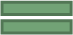 2. Соответствие информации, включенной в Реестр контрактов, условиям контракта (изменениям, внесенным в Контракт), в соответствии с постановлением Правительства РФ  от 28.11.2013 № 1084
8
ПРОВЕРКА НЕПРОТИВОРЕЧТВОСТИ СОДЕРЖАЩИХСЯ В ПРЕДОСТАВЛЕННОЙ ИНФОРМАЦИИ И ДОКУМЕНТАХ
В соответствии с пунктом 2 постановления Правительства РФ от 13.04.2017.№ 443 
«О внесении изменений в постановление Правительства РФ от 28.11.2013 № 1084» 
с 1 января 2018 года  Министерством финансов Свердловской области будет осуществляться проверка непротиворечивости в предоставленной информации и документах данных
9
ПОСТАНОВЛЕНИЕ ПРАВИТЕЛЬСТВА  РФ ОТ 20.03.2017 №315
Постановлением Правительства РФ от 20 марта 2017 года № 315 «О внесении 
изменений в Правила осуществления контроля, предусмотренного частью 5 статьи 99 Федерального закона «О контрактной системе в сфере закупок товаров, работ, услуг для обеспечения государственных и муниципальных нужд» приостановлено действие положений абзаца второго пункта 14, абзаца второго пункта 15 в части неразмещения 
в ЕИС объектов контроля до устранения выявленных нарушений Правил 
осуществления контроля:
до 01.01.2018
в отношении заказчиков, осуществляющих закупки для обеспечения федеральных нужд
в отношении заказчиков, осуществляющих закупки для обеспечения государственных нужд субъектов РФ
до 01.01.2019
10
Статистика прохождения контроля по части 5 статьи 99  Федерального закона №  44-ФЗ по состоянию на 20.11.2017 года
Количество субъектов контроля (участников бюджетного процесса, 
а также юридических лиц, не являющихся участниками бюджетного процесса) в государственной информационной системе управления общественными финансами «Электронный бюджет» с полномочиями «Заказчик» -  1 014 учреждений Свердловской области
11
СПАСИБО ЗА ВНИМАНИЕ!
12